Казахский Национальный Университет имени аль-Фараби
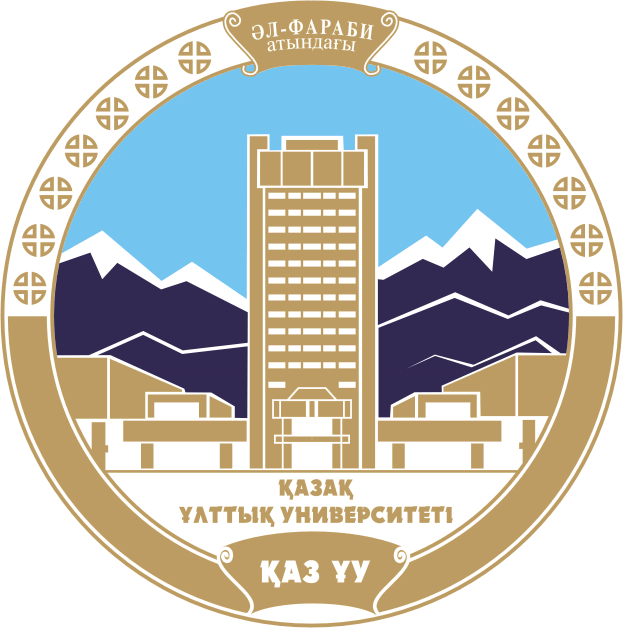 Кафедра: «Финансы и учет»
Дисциплина: «_______________»
ТЕМА 1: «___________________»
Проверила: Алиева Б.М.- к.э.н., и.о. доцента 
Выполнили: ФИО студента
Термин "форвард" произошел от английского слова forward - "вперед". Смысловое значение перевода близко к значению термина на финансовом рынке, являющимся производным финансовым инструментом. Фьючерсы и форварды различаются тем, что первые обращаются на биржах, а вторые на межбанковском рынке. Отличие в том, что контракты на биржах стандартизированы по условиями и срокам поставок, тогда как на межбанковском рынке эти параметры могут быть произвольными.
Компания собирается закупить электронные компоненты у немецкого производителя в течение 3 месяцев по цене, выраженной в евро. 
Если компания ожидает истечения трех месяцев, чтобы приобрести сумму в евро, которая ей будет необходима, то она берет на себя риск изменения валютного курса: цена евро может повыситься, что приведет к росту цены электронных компонентов. 
Для того чтобы не брать на себя этот риск, компания сегодня приобретает форвардный контракт на поставку евро через три месяца. В этом случае, даже если цена евро повысится, компания гарантировала себе закупку электронных компонентов по той цене, которую она готова платить.
Форвардный контракт играет существенную роль на валютных рынках, т. к. позволяет отдельным лицам и фирмам обезопасить себя от риска изменения валютного курса.
Пример
Форвардный контракт схож с фьючерсным, но 2 основных отличия между ними
фиксация цены базового актива на будущее
Цель форвардного контракта
Плюсы и минусы торговли с форвардами на срочном рынке
В форвардных контрактах следует указывать следующее
Предмет контракта.  Предмет сделки – это реализуемый актив. Это может быть как реальный товар, так и финансовый инструмент (например, процентная ставка)
Количество актива, подлежащего поставке. Количество должно быть указано в удобных клиенту единицах
Дата поставки актива. Дата поставки актива является твердо зафиксированной и не может быть изменена
Цена поставки (исполнения) – сумма, которую платит покупатель актива продавцу (фиксируется в условиях контракта, не может быть изменена)
Форвардная цена актива – это текущая цена форвардных контрактов на соответствующий актив.
Форвардная цена – та же цена поставки, но не неизменная, а определенная на конкретный временной момент.
Цена актива  устанавливается в момент заключения форвардного контракта. Расчёты между сторонами сделки по форвардному контракту осуществляются по этой цене.
Главные особенности форвардного контракта:
форвард заключают вне биржи, в отличие от сходного соглашения – фьючерса
срок форвардного договора может быть любым, о котором договорятся стороны
строгий стандарт форвардных сделок, в отличие от фьючерсных, не существует
отчетность по форвардным контрактам не обязательна
форвард нельзя разорвать или изменить ни одной стороне
имеют свободную форму относительно выражения воли клиентов
стороны не несут трат на заключение форвардного контракта
Хеджирование форвардами
товарный, 
связанный с динамикой цен, инфляцией и др. экономическими факторами
валютный, возникающий вследствие колебаний курсов
процентный, 
причина которого лежит в изменении котировок ценных бумаг
Цель хеджирования – минимизировать возможные потери при колебаниях рыночных цен.
Типы форвардных контрактов
беспоставочный
поставочный
валютный
оканчивается поставкой основного актива и полной оплатой на условиях договора (сделки)
Не оканчивается поставкой основного актива
стороны обмениваются валютой, курс которой остается неизменным
Форвардные контракты по виду базового актива
Финансовые форварды – это базовый актив, который представляет собой следующие финансовые инструменты
Товарные форварды  подразумевают материальные предметы купли-продажи
энергетические ресурсы;
металлы;
продукция сельского хозяйства
валюта;
процентные ставки;
акции;
другие ценные бумаги и фондовые ценности
Форвардная процентная ставка (ФПС) — это процентная ставка, по которой можно привлечь или инвестировать средства через определенный период на будущий период. Текущую процентную ставку называют ставкой слот.
В договоре об ФПС фиксируется основная сумма, относительно которой осуществляются процентные платежи, оговаривается период до наступления действия контракта, срок действия контракта, форвардная процентная ставка, которая будет действовать на протяжении контрактного периода и дата, на которую будут осуществлены расчеты.
На протяжении действия форвардного контракта различают три основные даты: дату заключения договора, дату платежа, дату погашения.
Дата платежа является началом контрактного периода. 
Дата погашения —дата окончания контрактного периода. Расчеты на дату погашения осуществляются на бездисконтной основе, расчеты на дату платежа — после дисконтирования расчетной суммы.
Если текущая процентная ставка выше ФПС, продавец контракта выплачивает покупателю дисконтированную расчетную сумму, которая отражает разницу между процентными ставками, умноженную на основную сумму.
Если текущая ставка ниже ФПС, покупатель выплачивает продавцу дисконтированную расчетную сумму.
Если платежи осуществляются на дату погашения, то на дату платежа сравниваются процентные ставки, а на дату погашения — один из участников выплачивает другому недисконтироаанную расчетную сумму
Используемая литература и электронные ресурсы:
www.invest-rating.ru
www.cyberleninka.ru : 
 Волков И.В., Суслов С.А. Экономические расчеты при условии риска в отраслях АПК: пролегомены. Княгинино, 2012. 54 с.
Курилова А.А. Теоретические основы управления кредитными рисками в коммерческом банке // Вестник НГИЭИ. 2015. № 7 (50). С. 43-50.
Павлова Е.В. Паевые инвестиционные фонды: анализ доходности и преимущества деятельности // Вестник НГИЭИ. 2015. № 3 (46). С. 74-82.
 Смирнов Н.А., Суслов С.А., Игошин А.Н. Экономика отрасли: учебно-методическое пособие. Княгинино, 2016. 104 с.
Снарская А.В. Влияние финансовых институтов на развитие инвестиционного процесса в России // Успехи современной науки. 2016. Т. 1. № 6. С. 51-57.
 Шнайдер В.В., Атаулов Р.Р. К актуальным вопросам инвестиционной привлекательности коммерческой организации в современных условиях ведения бизнеса // Вестник НГИЭИ. 2015. № 1 (44). С. 79-83.
3. www.audit-it.ru
Спасибо за внимание!